Heme degradation
Fate of RBCs
 Life span in blood stream is 90-120 days, 
  RBCs are phagocytosed and/or lysed
 Normally, lysis occurs extravascularly 
  in the ER of reticuloendothelial system 
  (liver, spleen and bone marrow). 
  subsequent to RBC phagocytosis
 Lysis can also occur intravascularly 
  (in blood stream).
 In the human body approx. 100 – 200 
  million RBCs are broken down every hour.
 Fe2+ → transported with transferrin and 
  used in the next heme biosynthesis
 Not only Hb but other hemoproteins also  
  contain heme groups  which are degraded 
  by the same pathway.
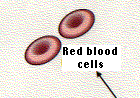 Phagocytosis 
& Lysis
Hemoglobin
Globin
Fe2+
Heme
Iron pool
Amino acids
Bilirubin
Amino acid pool
Excretion
Handling of free (intravascular) hemoglobin
- Purposes: 	1- Scavenge iron
		2- Prevent major iron losses
		3- Complex free heme (very toxic)
1- Haptoglobin:  hemoglobin-haptoglobin complex is readily 
    metabolized in the liver and spleen forming an iron-globin 
    complex and bilirubin. Prevents loss of iron in urine.
2- Hemopexin:  binds free heme. The heme-hemopexin 
    complex is taken up by the liver and the iron is stored bound   
    to ferritin.
3- Methemalbumin:  complex of oxidized heme and albumin.

Bilirubin metabolism
- Bilirubin formation                      - Transport of bilirubin in plasma
- Hepatic bilirubin transport 
A- Hepatic uptake            B- Conjugation       C- Biliary excretion
 Enterohepatic circulation
Bilirubin formation
120 days
Iron
hemoglobin
Globin
RBCs
Senecent RBCs
Chiefly
70+%
Bilirubin               Biliverdin                heme
Hepatic Hemoproteins
Bilirubin
20%
1-5%
Premature destruction of newly formed RBCs
Transport of bilirubin in plasma
Albumin + UB                UB ~ Albumin Complex
   H affinity binding sites
                                 Bilirubin
              2:1
        Molar   Ratio                                                           Plasma protein Albumin
                                                      L affinity binding sites
            > 2:1            Bilirubin
                               can be replaced by Other organic anions and low pH
↑UCB
Hepatic Bilirubin Transport
1. Hepatic uptake of bilirubin
UCB ~ Albumin complex separated
                      (be) taken up
Bilirubin                                   Plasma membrane of the liver
- Bilirubin uptake is reduced: in neonates, cirrhosis, some drugs effects            
2.Conjugation of bilirubin
                 bound to Z protein
UCB                                 carrier protein            ER
 (Lipid soluble)                                                                                        Conjugation
                                                                                                                 (catalyzed by 
                                                                                                                     UDPGT)
                                                          (Water soluble)   CB              CBGA
3.Biliary excretion of bilirubin
           Transfer  across
CB                                 Bile canaliculus
         Microvillar membrane
Degradation of heme to bilirubin
75% is derived from 
  RBCs  

 In normal adults this 
  results in a daily load of 
  250-300 mg of bilirubin

 Normal plasma 
  concentrations are less 
  then 1 mg/dL

 Hydrophobic – 
  transported by albumin to 
  the liver for further 
  metabolism prior to its 
  excretion
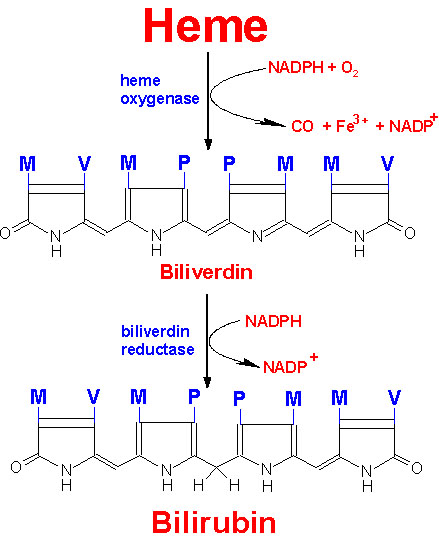 P450 cytochrome
Uptake of bilirubin by the liver is mediated by  
  a carrier protein (receptor)
 Uptake may be competitively inhibited by 
  other organic anions
 On the smooth ER, bilirubin is conjugated 
  with glucuronic acid, xylose, or ribose 

 Glucuronic acid is the major conjugate – 
  catalyzed by UDP glucuronyl transferase

“Conjugated” bilirubin is water soluble and is 
  secreted by the hepatocytes into the biliary   
  canaliculi 

 Converted to stercobilinogen (urobilinogen) 
  (colorless) by bacteria in the gut

- Oxidized to stercobilin which is colored

- Excreted in feces

 Some stercobilin may be re-adsorbed through 
   enterohepatic circulation by the gut and re-
   excreted by either the liver or kidney
Normal bilirubin metabolism
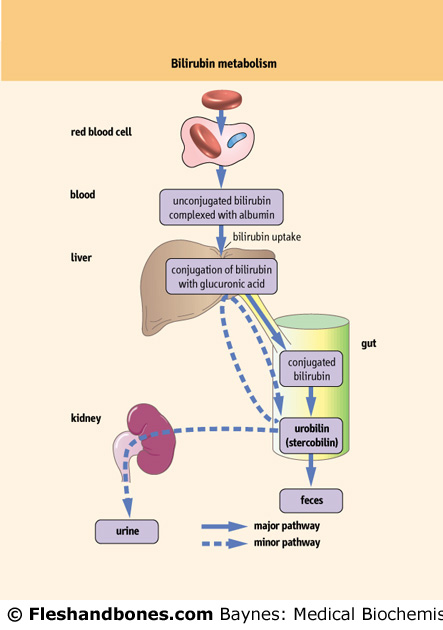 bilirubin-diglucuronide = conjugated bilirubinis soluble in water → „direct bilirubin“
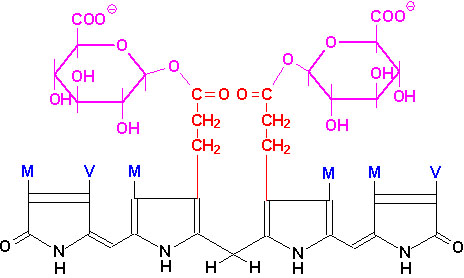 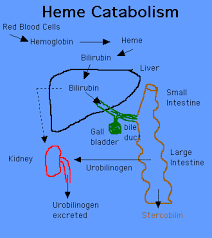 Clinical correlationsDetermination of bilirubin (Bil) in serum
Blood tests 
 Bil reacts directly when reagents are added to the blood 
  sample → conjugated bilirubin = direct Bil (up to 3.4 
  µmol/L)

 free Bil does not react to the reagents until alcohol 
  (methanol) or caffeine is added to the solution. Therefore, the 
  measurement of this type of bilirubin is indirect →   
  unconjugated bilirubin = indirect Bil (up to 13.6 µmol/L) 

Total bilirubin measures both unconjugated and conjugated 
  Bil (normal value up to 17 µmol/L).
Bilirubin physiology
 Ligandins responsible for transport from plasma membrane to 
  endoplasmic reticulum. They are necessary for intracellular transport of 
  bilirubin, are also low at birth and reach adult levels by 3-5 days.

 Bilirubin conjugated in presence of UDPGT (uridine diphosphate 
  glucuronyl transferase) to mono and diglucoronides, which are then 
  excreted into bile canaliculi.

Enterohepatic Circulation
 Conjugated bilirubin is unstable and easily hydrolyzed to unconjugated 
  bilirubin.

This process occurs nonenzymatically in the duodenum and jejunum 
  and also occurs in the presence of β glucuronidase, an enteric mucosal 
  enzyme, which is found in high concentration in newborn infants and in 
  human milk.
Entero - hepatic circulation
                            Be degraded
        CB                                        Urobilinogens (colorless)
                  Bacterial enzymes
                      Feces (feceal urobilinogens)  → 50-200 mg/d 
                                                                       re-excreted
Mostly                                                      liver             bile             feces
    20%                                               90%
                      Reabsorbed         plasma
                                                                    trace
                                                                     circulation             kidneys

                                          4 mg/day                              urine urobilinogen

- The serum of normal adults contains 1 mg of bilirubin per 100 ml.
- In healthy adults →  The direct fraction is usually <0.2 mg/100 ml
                                    The indirect fraction is usually <0.8 mg/100 ml